System Provisioning
1
Provisioning a Multi-Server System
Consider and M/M/k system with a load R =λ/μ
How big should k be to ensure a queueing probability less than α?
Square-root staffing rule states
				kα ≈ R + c  R½  
where c is the solution of the equation αc(c) = (1-α)(c), with (c) the c.d.f. of the standard Normal distribution and (c) its p.d.f.

Derivation relies on relationship between blocking in an M/M/k/k system and queueing in the corresponding M/M/k system, and the fact that the Normal distribution is a good approximation for the Poisson distribution when the mean of the Poisson distribution is large
2
Blocking in Overflow Systems M/M/m/m
1
1
Consider a system with m1 primary servers and m2 secondary servers
Arrivals are Poisson with rate λ, and service times are exponentially distributed  with parameter μ (a= λ/ μ)
The secondary servers are used only when the primary servers are all full
If all servers are full, job is blocked
Arrivals to secondary system are NOT POISSON
What is the blocking probability of the jobs sent to the secondary servers?
2
2
primary
λ
λ * Pfull
m1
m2
secondary
3
Blocking in Overflow Systems
1
1
Blocking in overall system is B(a,m1+m2)
Blocked traffic intensity is 
	aB(a,m1+m2)
Overflow traffic intensity is 
a’ = aB(a,m1)
Blocking of overflow traffic is Bo=[aB(a,m1+m2)]/aB(a,m1)
	    = B(a,m1+m2))/B(a,m1)
Can show that Bo>B(a’,m2)
2
2
primary
a
m1
m2
aB(a,m1)
secondary
4
Example
Total traffic a =50
Primary system: m1 = 50 servers
Secondary system: m2 = 5 servers

Overflow traffic: a’ = 50 * B(50,50) = 5.24
Overall blocked traffic: b = 50 * B(50,55) = 2.69

Blocking of overflow traffic: Bo = 0.513
Blocking if Poisson: BP = B(5.24,5) = 0.304 < 0.513
5
Approximating Blocking in Non-Poisson Systems (including Overflow)
Two main approaches
Hayward approximation
Wilkinson Equivalent Random Theory (ERT) Method
Both rely on the notion of traffic “peakedness”
Consider offering traffic to an infinite server system
The peakedness, z, is the ratio of the variance of the number of servers occupied by the traffic to the mean number of servers occupied by the traffic:  	z = Var[N]/E[N]
For Poisson traffic, z = 1 (the distribution of the number of busy server in an M/M/∞ queue is Poisson)
For overflow traffic of system of m1 servers offered a  units of traffic z = 1-a’+a/(m1+1- a+a’), where a’=B(a,m1)
6
Peakedness
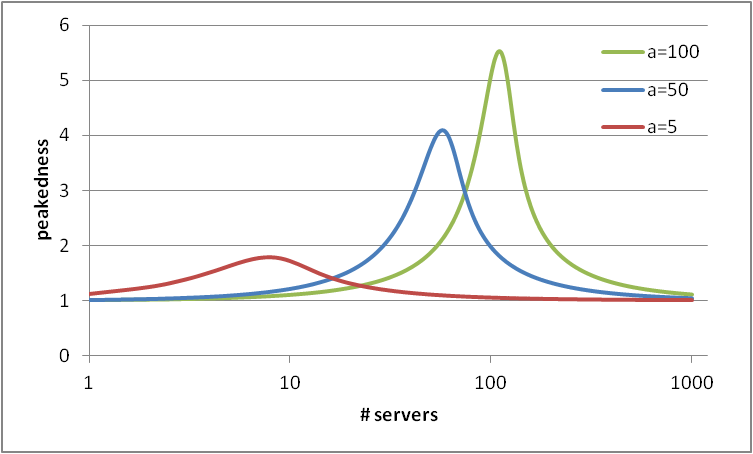 7
Hayward’s Approximation
Let c be capacity (# servers) for a single job
R = Nc is total capacity used by N jobs
Poisson:  E[N] = a and Var[N] = a
E[R] = E[cN] = c  a; Var[R] = Var[c  N] = c2  a
Non-Poisson: E[N] = a and Var[N] = v
E[R] = c  a; Var[R] = c2  v

Replace non-Poisson traffic by an “equivalent” Poisson traffic (a',c‘) 
E[R] = E[R']  a'  c' = a  c
Var[R] = Var[R']  a'  c'2= v  c2

This yields
a' = a2/v  (equivalent intensity)
c' = c  v/a  (equivalent per job capacity)
Note: a' c' = ac (same traffic intensity)
Non-Poisson system with m servers and traffic intensity a is modeled as an equivalent system with
m'  = (m  c)/c' = m  a/v  servers
a' = a2/v  (input traffic)
Blocking probability approximation
	BNP(a,m) = B(a',m’) = B(a2/v,m  a/v)

		 BNP(a,m) = B(a/z,m/z) 
	where z = v/a, the overflow traffic peakedness

	As peakedness increases, the system size decreases while keeping the load constant, and blocking increases
8
ERT Method
1
Similar premises as Hayward’s approximation
Non-Poisson traffic of intensity a and peakedness z = v/a
Model non-Poisson traffic (a,v) as overflow from Poisson traffic of intensity a* offered to m* servers
a = a*  B(a*,m*)
v = a[1-a+a*/(m*+1-a*+a)]
Solving for a* and m* is numerical in nature
Possible approximation (inaccurate if a is small and z is large)
a* = v + 3z(z-1)
m* = [a*(a+z)]/[a+z-1] – a - 1
2
a*
m*
a, v
Estimate of blocking for non-Poisson traffic offered to m servers

	BNP = B(a*,m+m*)/B(a*,m*)
9